Korean class
WEEK 6
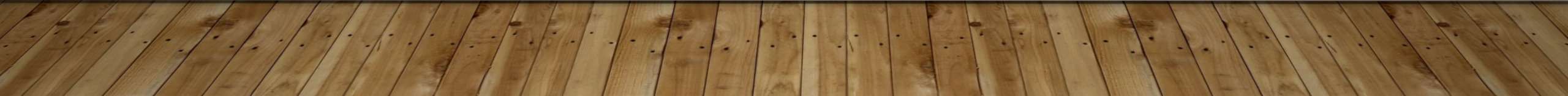 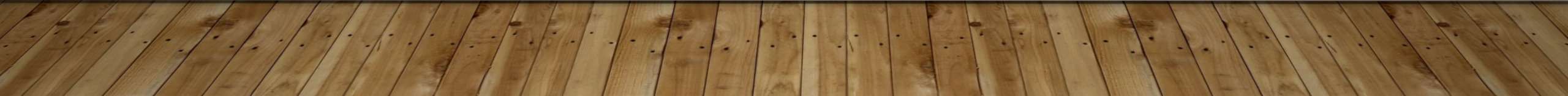 Index
Sixth principle 
Day of week / Month
Dialogue
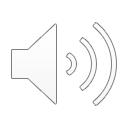 Sixth principle
What = 무엇을 / 뭐를  
 [mu-eoss-eul /mwo-leul]
How = 어떻게
	        [eo-tteok-e]
Why = 왜
			   [wae]
When = 언제
   [eon-jae]
Where = 어디서
	      [eo-di-seo]
Who = 누가
	     [nu-ga]
Sixth principle
When = 언제
              [eon-jae]
Sixth principle
Joenghyeon : 너 학교 언제가?
            [neo-hak-gyo-eon-jae-ga?
       =When do you go to school?

Seryeong : 나 어제 갔다왔어.
          [na eo-jae-gad-da-wot-eo]
        =I went yesterday.
Sixth principel
Where = 어디서
                                     [eo-di-seo]
Sixth principle
Joenghyeon : 이번 BTS 콘서트 어디서 한대?
           [i-beon BTS concert eo-di-seo han-dae?]
         =Where is the BTS concert going to be held?

Seryeong : 서울에서 해!
         [seoul e-seo hae!]
       =In Seoul!
Sixth principle
Who = 누가
                              [nu-ga]
Sixth principle
Jeonghyeon : 내 빵 누가 먹었어?
            [nae-bbang-nu-ga-meok-eoss-eo?]
        =Who ate my bread?

Seryeong : 나도 몰라.
          [na-do mol-la]
        =I don’t know.
Sixth principle
What = 무엇을=뭐를
                              [mu-eoss-eul = mwo-leul]
Sixth principle
Jeonghyeon : 너 뭐 가지고 싶어?
          [neo-mwo ga-ji-jo-sip-eo?]
         =What do you want to get?

Seryeong : 나 새로운 신발 가지고싶어.
         [na-sae-ro-wun sin-bal-ga-ji-go-sip-eo]
         =I want to get new shoes.
Sixth principle
Why = 왜
                              [wae]
Sixth principle
Jeonghyeon : 너 왜  늦었어?
           [neo-wae-neut-eoss-eo?]
          =Why are you late?

Seryeong : 지하철을 놓쳤어.
         [ji-ha-chul-eul-not-chyeot-eo]
         =I missed the subway.
Sixth principle
How = 어떻게
                              [eo-tteok-e]
Sixth principle
Jeonghyeon : 이거 어떻게 만들어?
            [i-geo-eo-tteok-e-man-deul-eo?]
          =How do I make this?

Seryeong : 내가 너를 도와줄게
         [nae-ga neo-leul- do-wa-jul-gae]
        =I will help you
Day of week
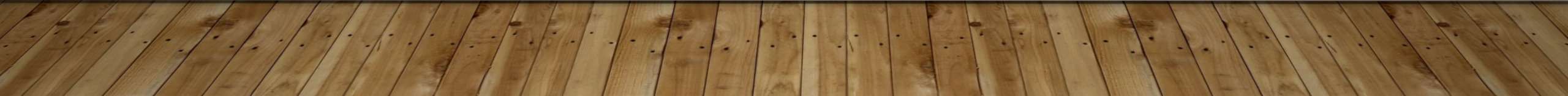 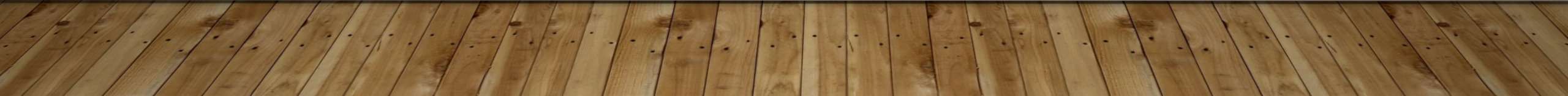 Day of week
Weekday = 평일 [Pyeong-il]

Weekend = 주말 [Ju-mal]

A Week = 일주일 [il-ju-il]
Day of week
Monday = 월요일 [Wor-yo-il]
Tuesday = 화요일 [Hwa-yo-il]
Wednesday = 수요일 [Su-yo-il]
Thursday = 목요일 [Mok-yo-il]
Friday = 금요일 [Kum-yo-il]
Saturday = 토요일 [To-yo-il]
Sunday = 일요일 [il-yo-il]
month
July = 7월 [chil-wol]
August = 8월 [pal-wol]
September = 9월 [gu-wol]
October = 10월 [si-wol]
November = 11월 [sib-il-wol]
December = 12월 [sib-i-wol]
dialogue
Seryeong :  이번방학에 어디로 여행 갈거야?
             [i-beon banghak-e eo-di-ro yeo-hang gal-geo-ya?]
             =Where will you go to travel this vacation?

Jeonghyeon :  나는 스위스에 갈거야
           [na-neun swiss-e gal-geo-ya]
           = I will go Switzerland
dialogue
Seryeong : 왜 스위스에 가기로 결정했어?
            [wae-swiss-ro-gyeol-jeong-haess-eo?]
            =Why did you decide to go Switzerland?

Jeonoghyeon : 왜냐하면, 나 아직 한 번도 안가봤거든
          [wae-nya-ha-myeon, na-a-jig-han-beon-do an-ga-bwat-geo-deun]
          =Because, I haven't been there yet
dialogue
Seryeong : 좋겠다! 거기 어떻게 갈거야?
           [jot-get-da! Geo-gi e-ddeot-ge-gal-geo-ya?]
           =Good for you! How will you go there?

Jeonghyeon : 비행기 타고 갈거야
          [bi-haeng-gi-ta-go-gal-geo-ya]
          =I will go by plane
dialogue
Seryeong : 언제 출발 할거야?
            [eon-jae-chul-bal-hal-geo-ya?]
            =When will you depart?

Jeonghyeon : 12월 2일 금요일에!
          [sib-i-wol sib-i-il to-yo-il-e!]
          =On Friday 2nd December!
REVIEW ! - iNFORMAL / POLITE EXPRESSION
Change noun ‘I’ : 나[na] -> 저[jeo]
			  내[nae] -> 제[jae]

Add 요[yo] end of verb

야 [ya] -> 예요[ye-yo] / 이에요[i-ae-yo]
REVIEW ! - negative expression
1. Adding 안 [an] before a verb 

2. Using the negative verb ending, 
	지 않다 [ ji an-ta]
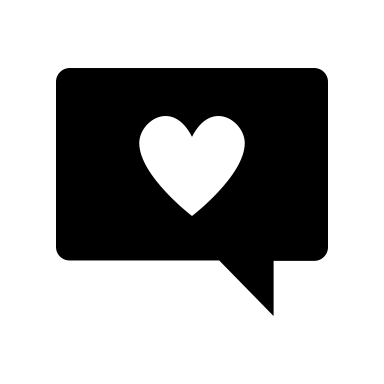 Thank you